Meetup: Office 365 Developers
Vesa Juvonen
Senior Program Manager, Microsoft
Radi Atanassov
Senior Director, Progress
Do you think that the number of SharePoint developers is declining, and why?
How important is ASP.NET Core support to you?
Do you agree that our skills must transition into cloud development skills?
Where would you like to see us push SharePoint development?
Have Office client add-ins proved useful to you?
Where do you get your SharePoint/Office 365 development knowledge from?
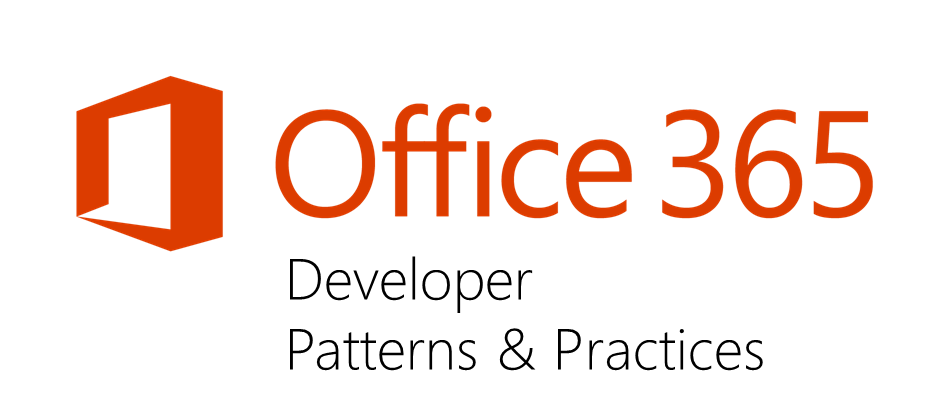 aka.ms/OfficeDevPnP
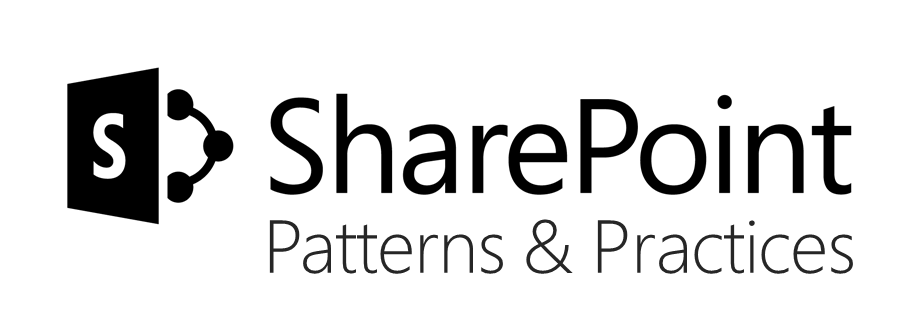 https://github.com/OfficeDev/PnP
https://github.com/OfficeDev/PnP-Sites-Core
https://github.com/OfficeDev/PnP-PowerShell
https://github.com/OfficeDev/PnP-Tools
https://github.com/OfficeDev/PnP-Guidance
https://github.com/OfficeDev/PnP-Transformation
https://github.com/OfficeDev/PnP-OfficeAddIns
https://github.com/OfficeDev/PnP-Provisioning-Schema
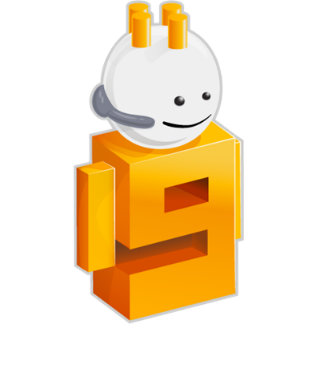 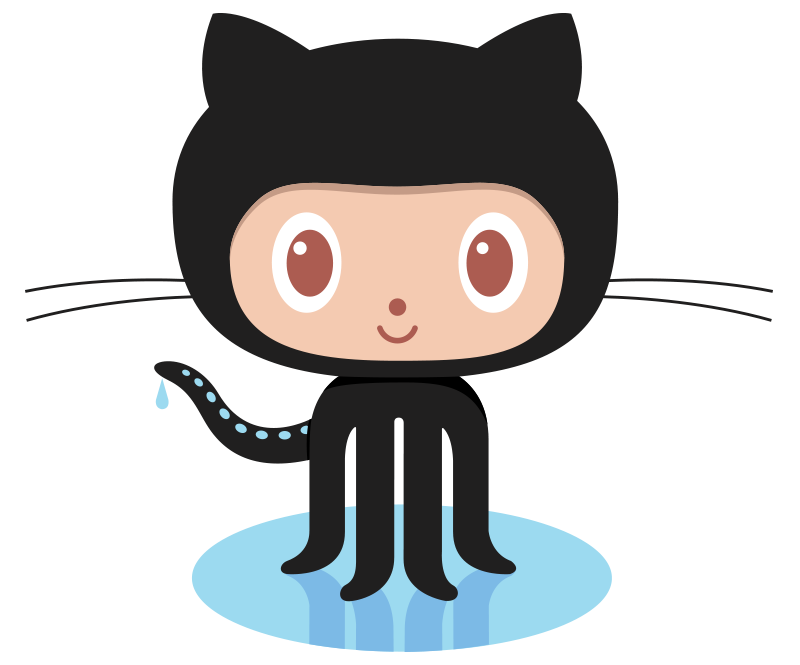 https://aka.ms/OfficeDevPnPVideos
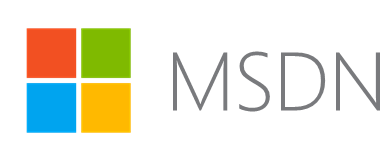 https://aka.ms/OfficeDevPnPMSDN
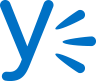 https://aka.ms/OfficeDevPnPYammer
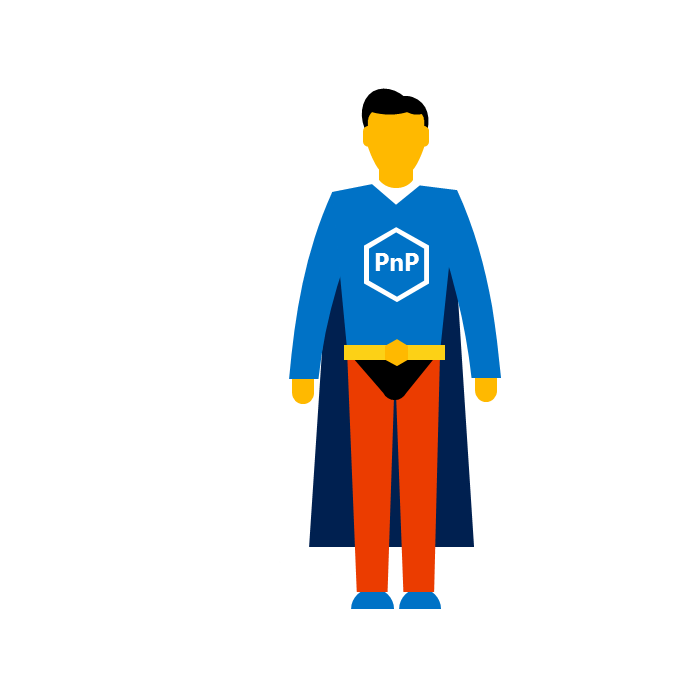 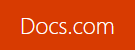 https://docs.com/OfficeDevPnP
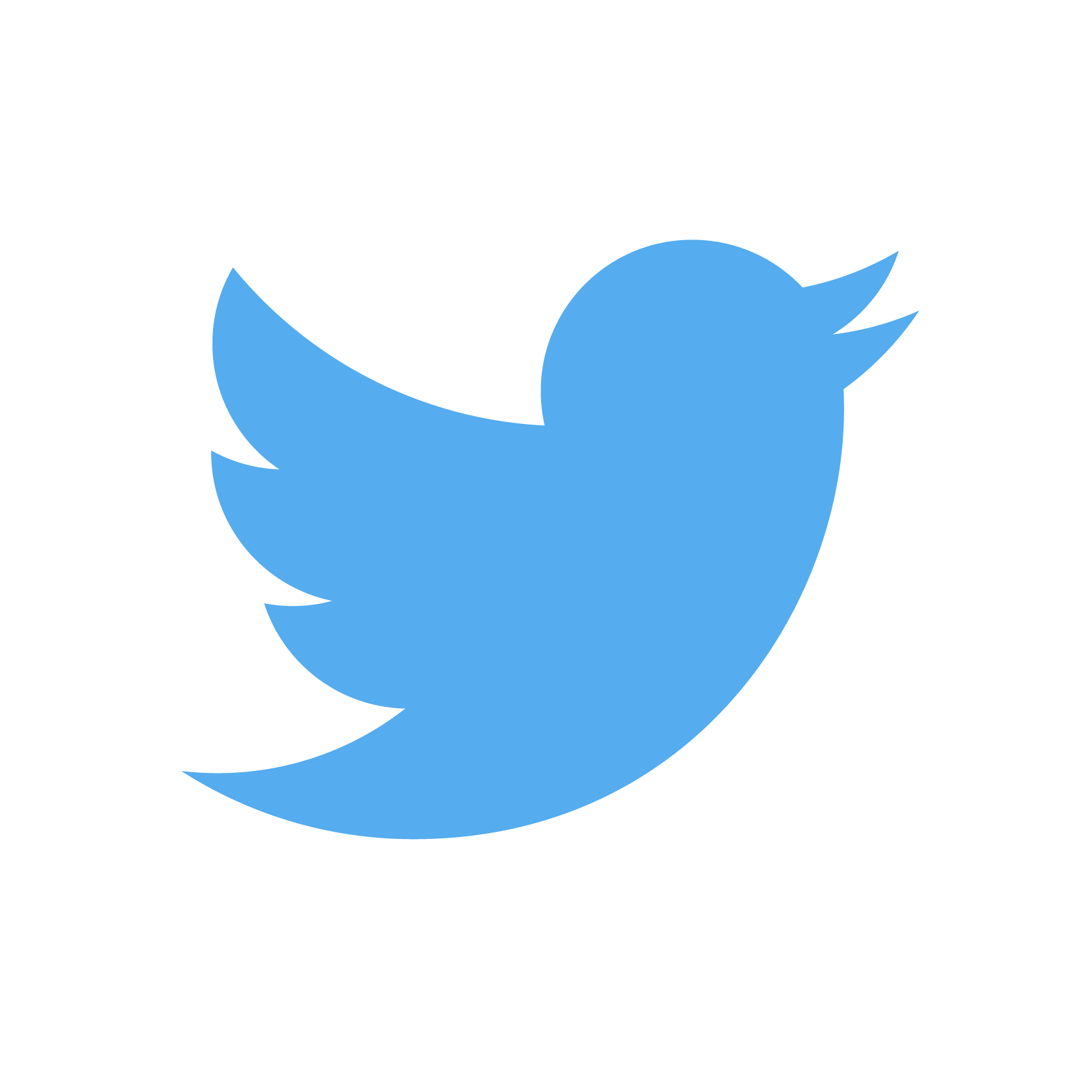 @OfficeDevPnP
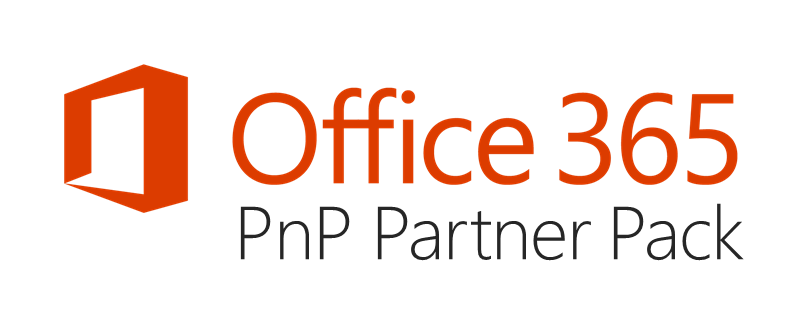 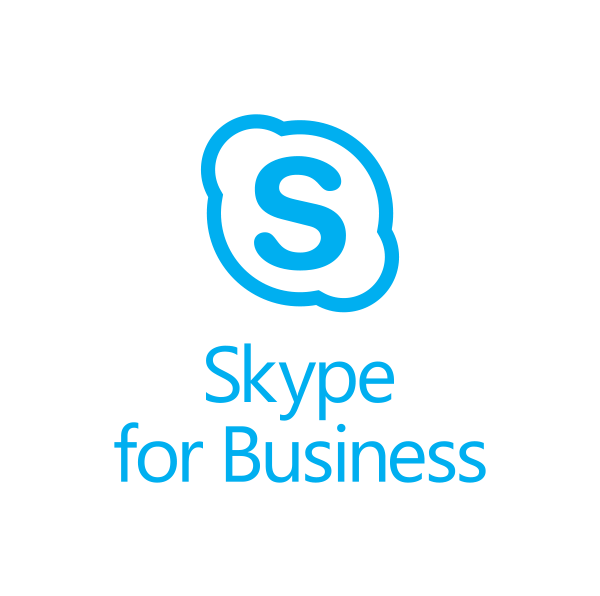 https://aka.ms/OfficeDevPnPCall
https://aka.ms/OfficeDevPnPPartnerPack
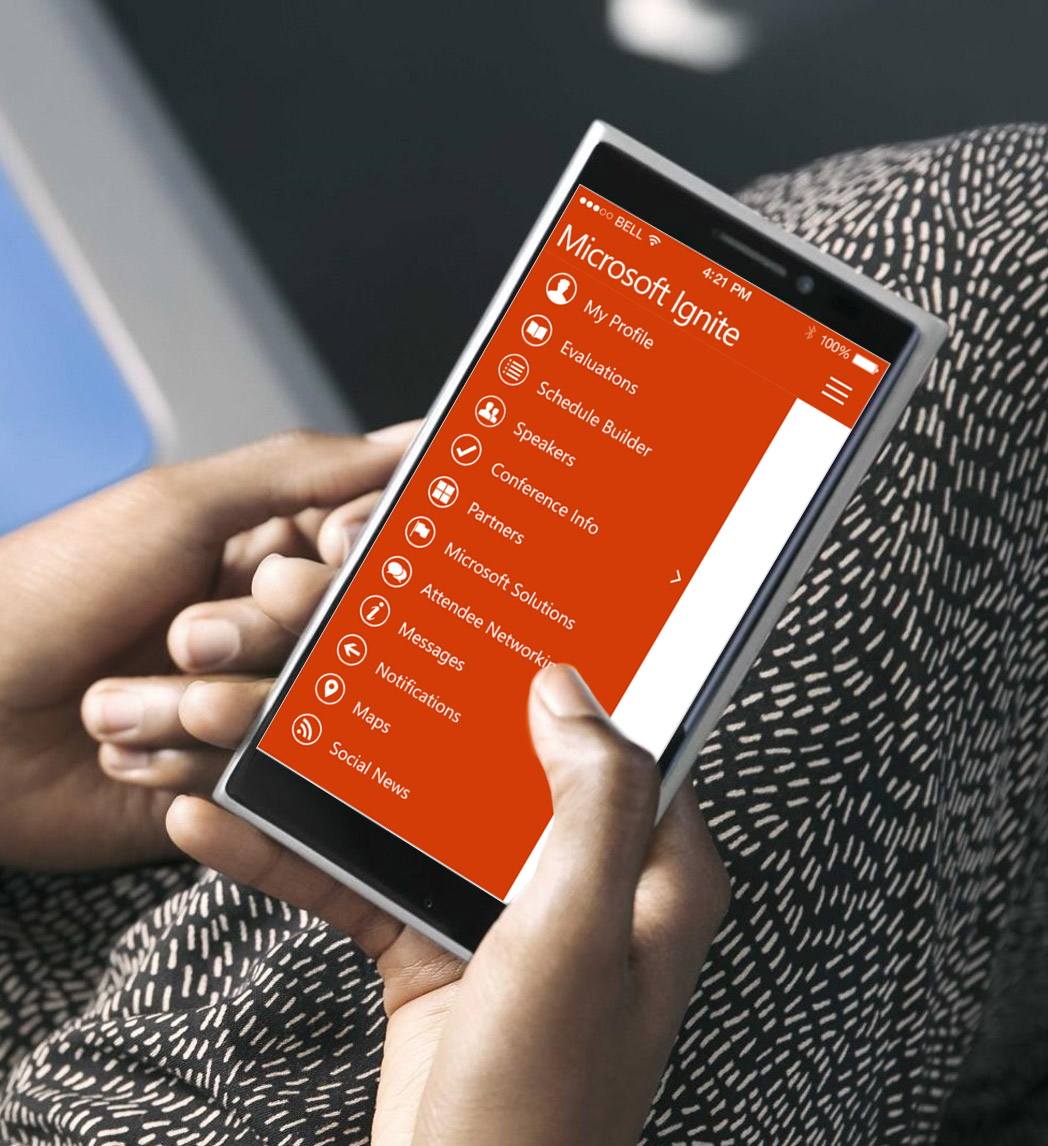 Please evaluate this session
Your feedback is important to us!
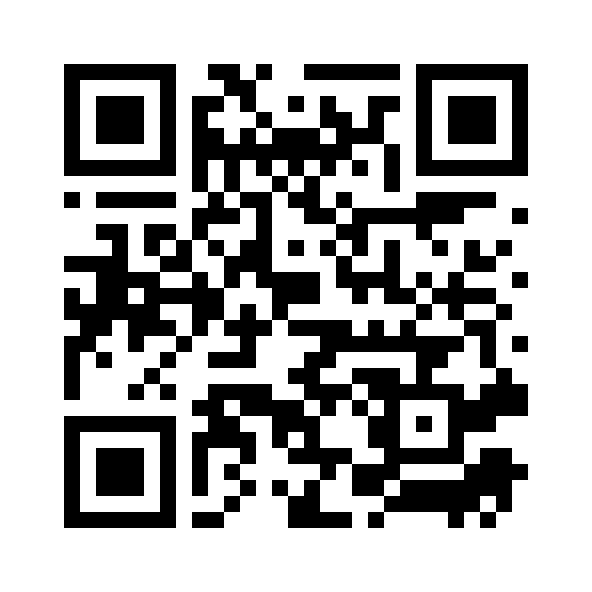 From your PC or Tablet visit MyIgnite at http://myignite.microsoft.com

From your phone download and use the Ignite Mobile App by scanning  the QR code above or visiting https://aka.ms/ignite.mobileapp